ОНКОЛОГИЯ В СИБИРИ –опыт сотрудничествапосредством русско-немецкого диалога
Дворниченко Виктория Владимировна
профессор, д.м.н., главный врач Областного онкологического диспансера, г. Иркутск
История  сотрудничества
Начало сотрудничества: 2007 год
По решению 6-го Петербургского диалога во время визита в Иркутск делегации Форума им. Р. Коха и И.И. Мечникова мы стали партнерами.   

Письмо о намерениях было
подписано ректором 
университета, начальником 
департамента здравоохранения 
Иркутской области и 
президентом Форума Р. Коха 
и И.И.Мечникова
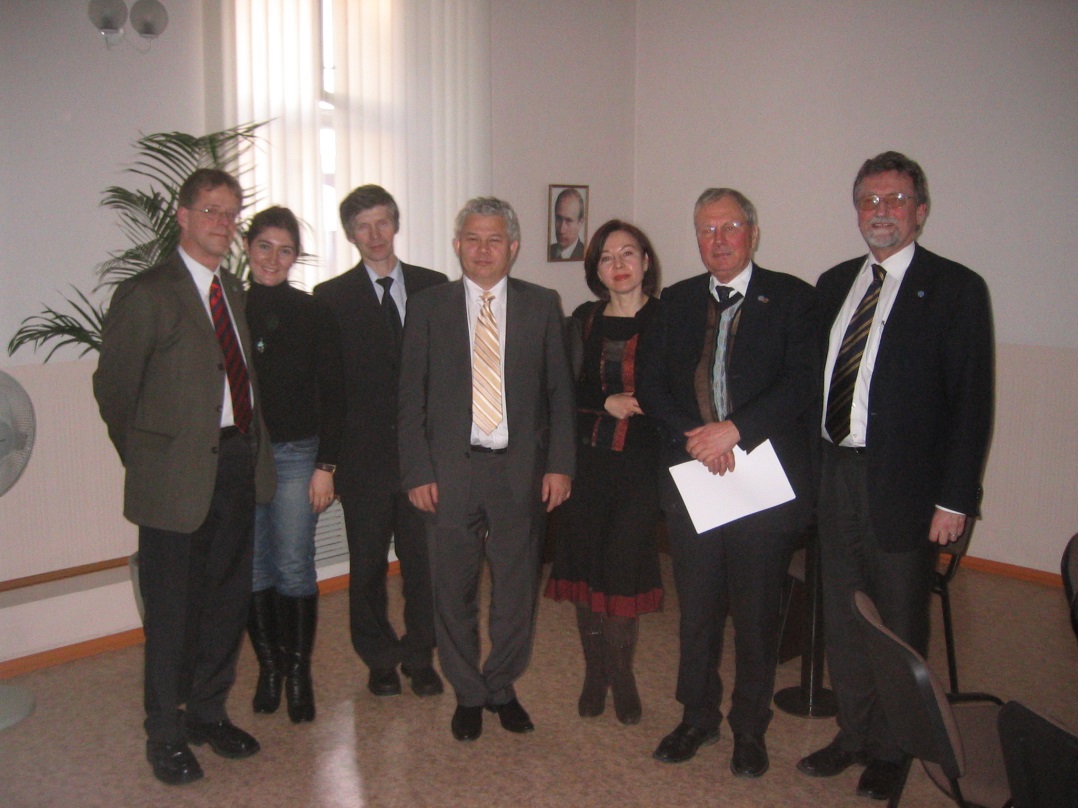 Области  сотрудничества
Борьба с социально-значимыми социальными заболеваниями, такими как:

Туберкулез
ВИЧ-СПИД
Гепатиты
Эпидемиология инфекционных заболеваний
Новые/вновь возникающие вирусные заболевания
Здоровье матери и ребенка
Онкология
Подготовка кадров
Менеджмент больниц
Направления сотрудничества
Образовательные проекты 
Клинические и научные проекты
Создание и развитие 
   партнерств-центров 
   компетенции
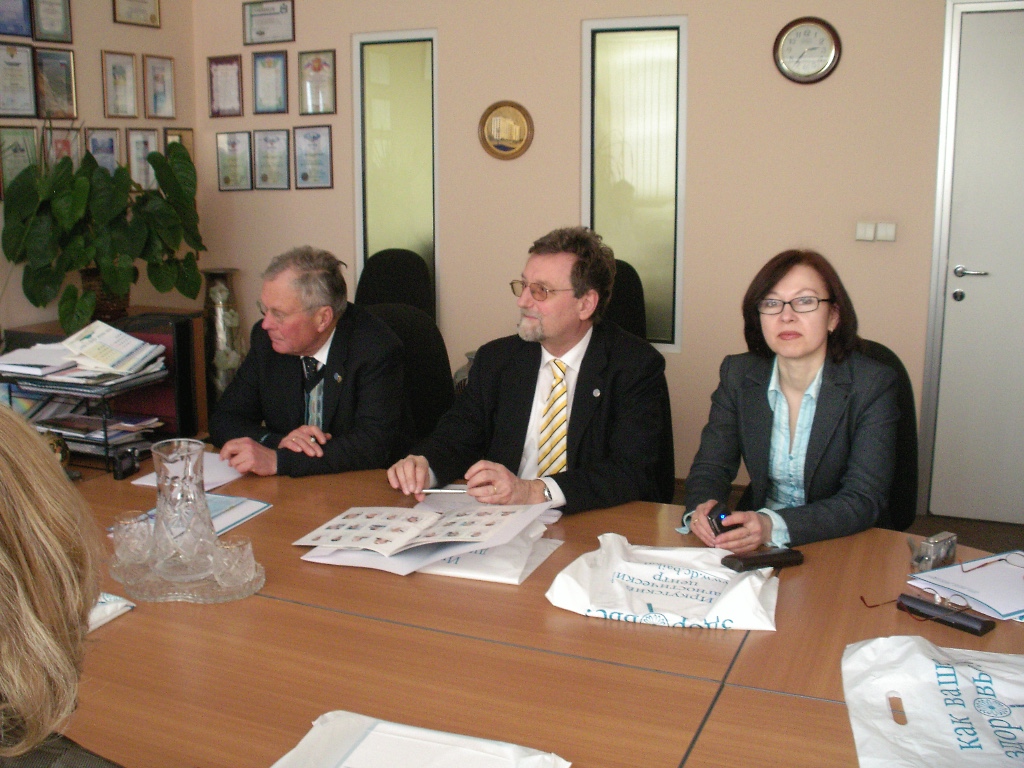 Встреча в Иркутске, 2009 г.
Формы сотрудничества
Научно-практические конференции
Телеконференции  
Семинары 
Тренинги 
Стажировки  
Мастер-классы на рабочем месте 
Совместная издательская деятельность
Результаты сотрудничества
7 научно-практических конференций по проблемам социально значимых заболеваний, в том числе:

туберкулеза 
ВИЧ-инфекции 
эпидемиологии 
онкологии 

6 телеконференций

Обучающие семинары по менеджменту больниц с выдачей международных сертификатов
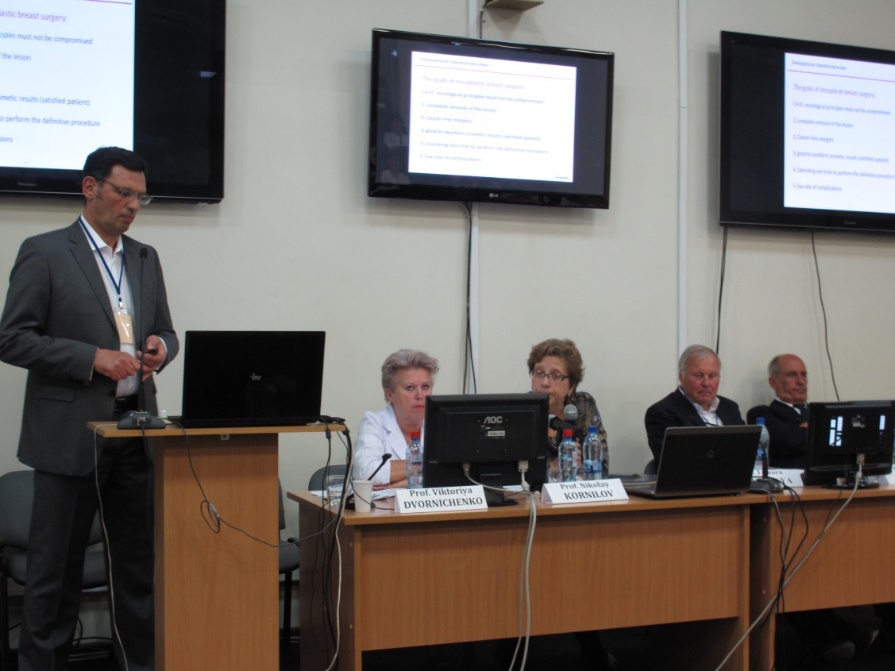 Результаты сотрудничества
Телеконсультации больных с тяжелыми формами заболеваний
Стажировки сотрудников ИГМУ и докторов лечебно-профилактических учреждений на базе немецких клиник
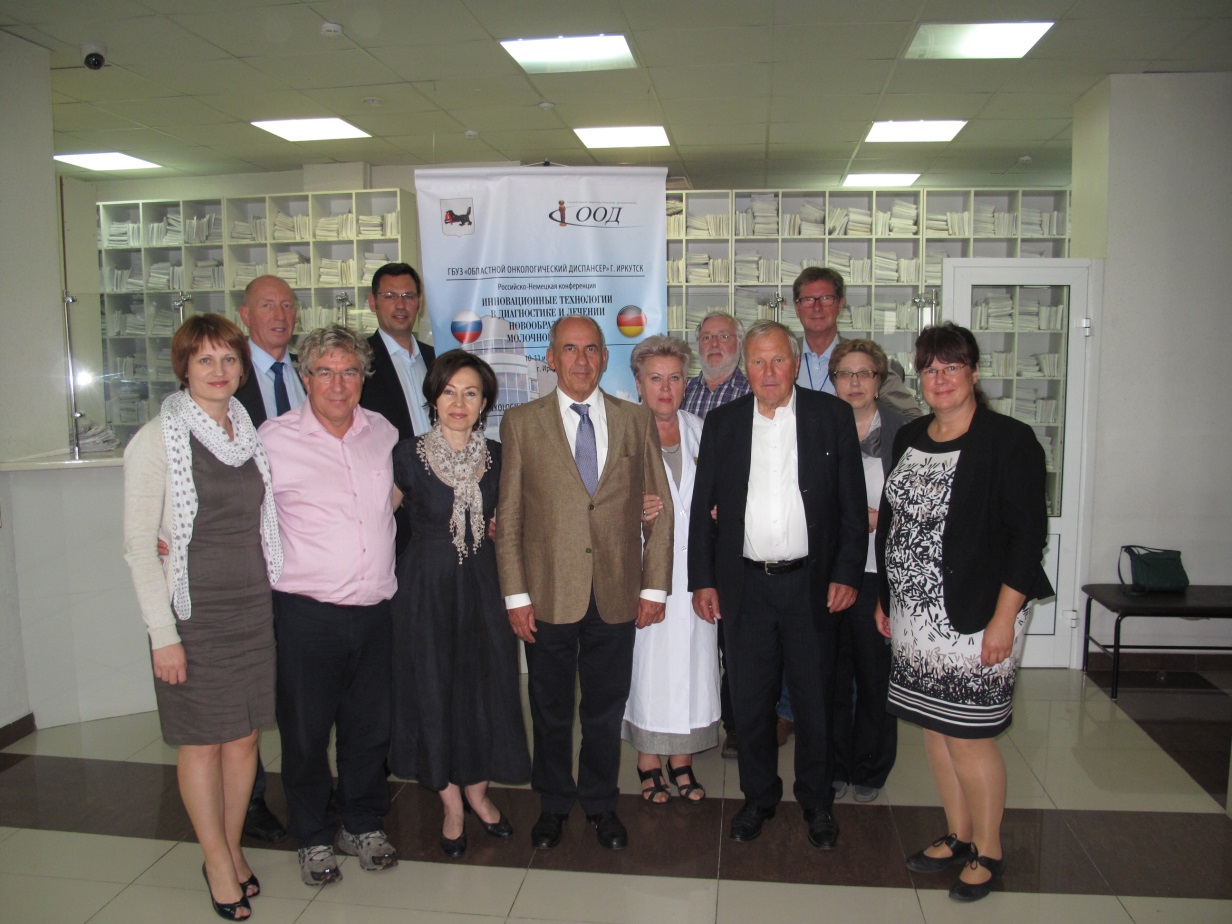 Сотрудничество в области онкологии
ОНКОЛОГИЯ – приоритетное направление российско-немецкого сотрудничества
За 2 года проведено 4 российско-немецкие научно-практические конференции различной тематики:
рак  молочной железы
лимфомы 
инновационные технологии
реабилитация 
    онкологических больных
организация и развитие 
    телемедицины, открытие
    совместной телеклиники
Телеконференции посвященные преимущественно  консультации больных с тяжелой онкопатологией
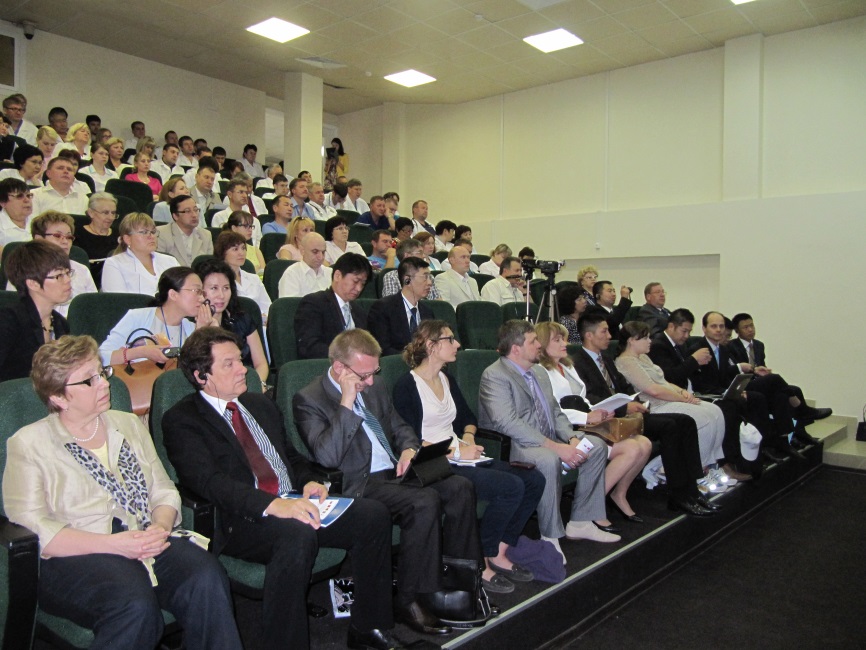 Сотрудничество в области онкологии
Мастер-классы на базе ООД г. Иркутска с участием 8 врачей из ведущих онкологических центров Германии
Стажировки в онкологические центры Берлина, Франкфурта, Бонна для ознакомления с системой организации онкологической помощи населению, обмена опытом в области              передовых технологий                   раннего выявления,                       лечения и профилактики  онкологических                       заболеваний
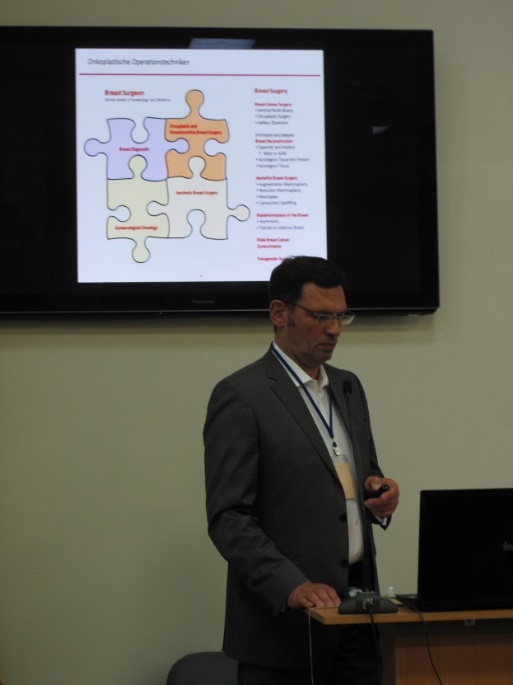 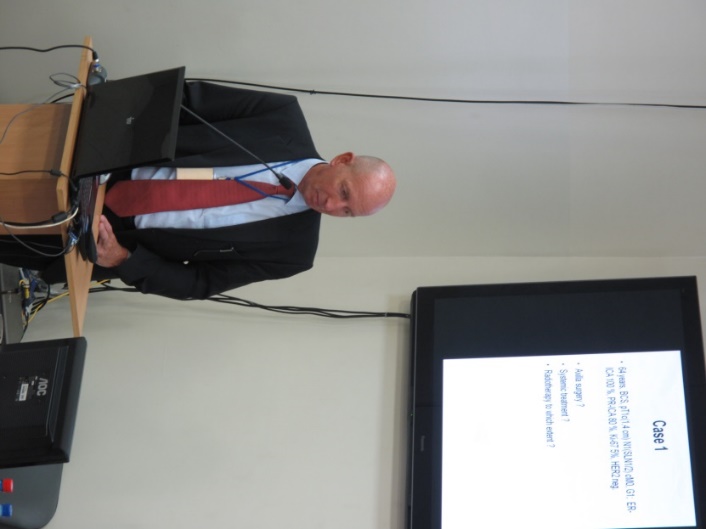 Открытие совместной российско-немецкой телеклиникив июле 2014 г.
Одно из выдающихся достижений российско-немецкого сотрудничества 

ТЕЛЕКЛИНИКА – платформа для непрерывного профессионального медицинского образования 
 Специализированные
     телеконсультации  
 Телеконференции
 Дистанционное 
     обучение
 Научно-практические
     исследования
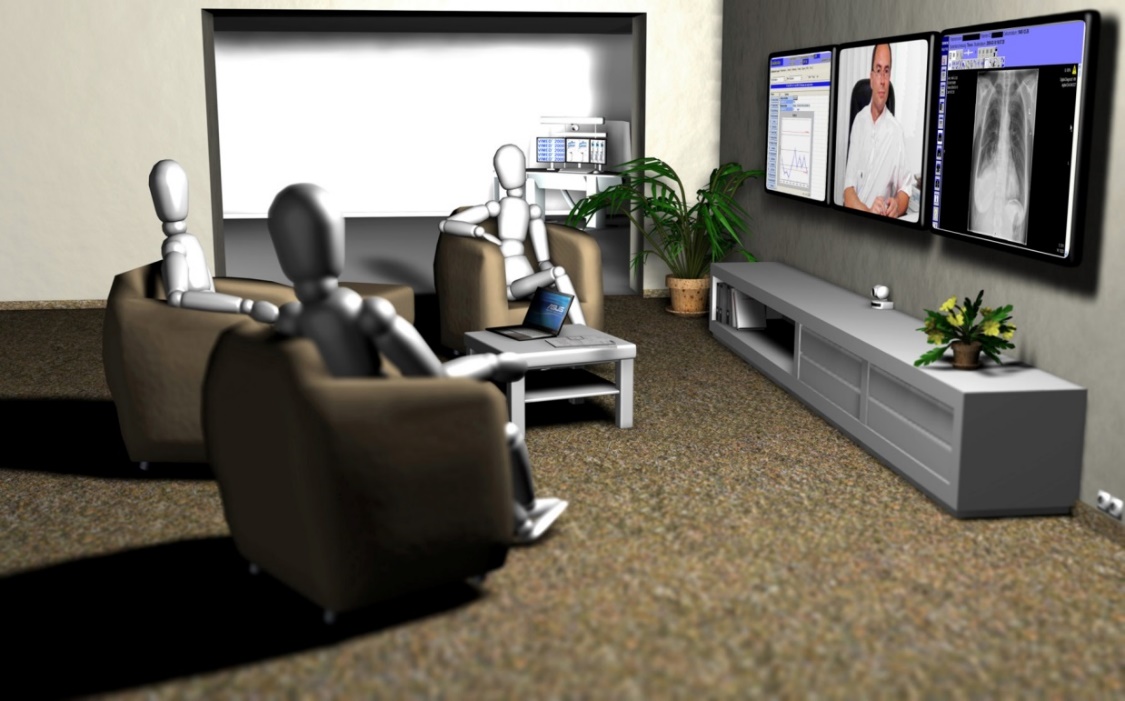 Телеклиника способствует
повышению качества оказания медицинской помощи  
повышению доступности медицинской помощи и снижение времени диагностики / снижение количества случаев необоснованного перевода и транспортировки пациентов
повышению уровня медицинских специалистов / решению вопроса дефицита кадров
созданию единых национальных / региональных регистров пациентов
гармонизации стандартов диагностики и лечения
Открытие телеклиники в Иркутске
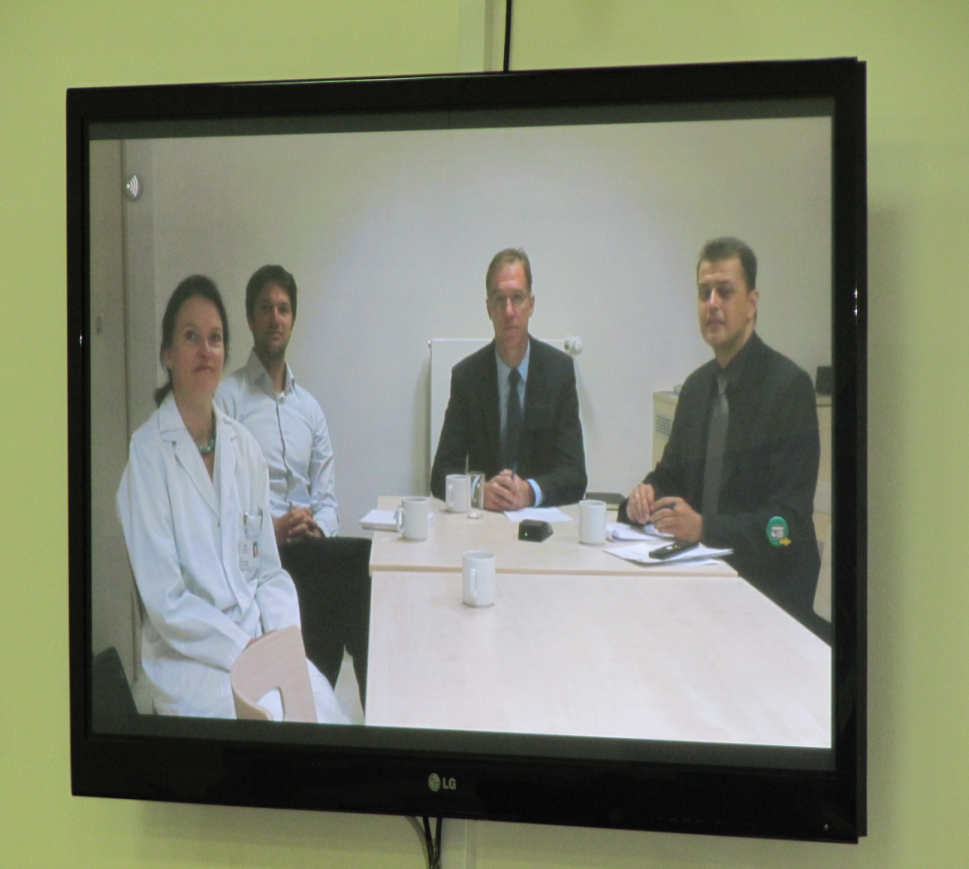 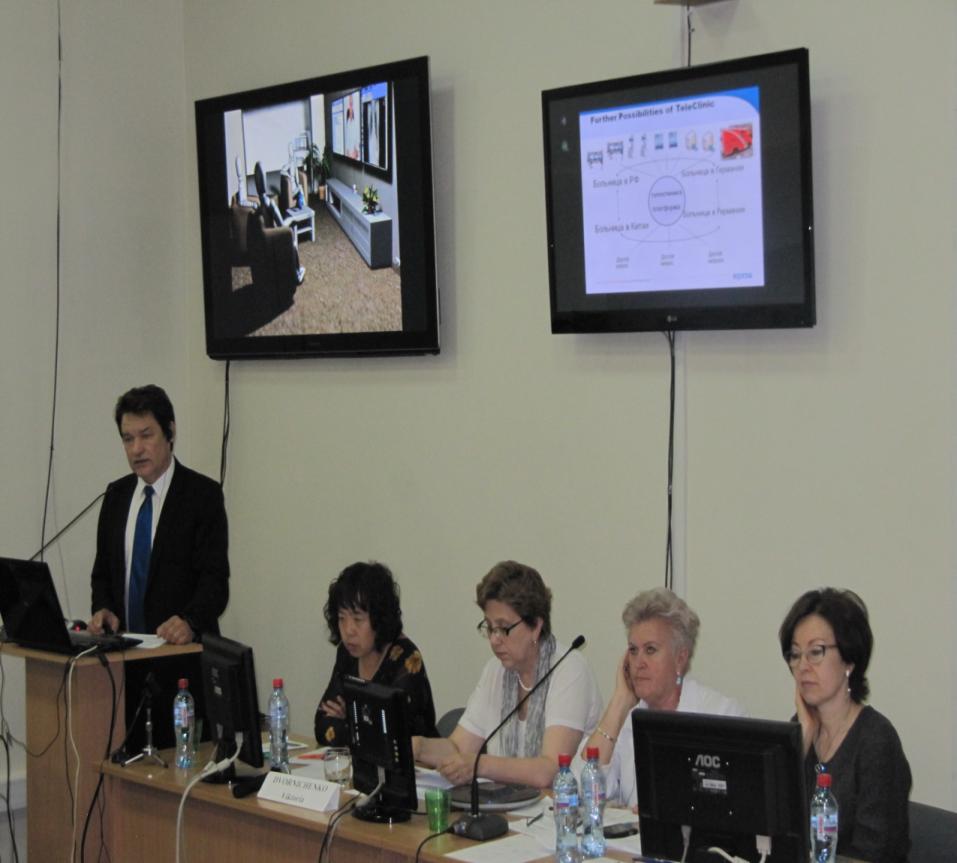 Возможности телемедицины
Др. Стефан Дорнхайм, директор компании Epos, 
г. Франкфурт, Германия
Клиника г. Клемниц в Германии